BASIC RULES OF MATHEMATICS
Dr.K.Abdul Rahim
                          Associate professor of economics
                                                          HKRH COLLEGE
                                                         Uthamapalayam
BASIC RULES OF MATHEMATICS
Addition,Subtraction,Multiplication and Division
Addition and Subtraction
Multiplication and Division
+4 + 6  =  +10
̶  4  ̶  6  =   ̶  10
+ 6  ̶  4 =  + 2
̶  6  + 4 =  ̶   2
Examples
1.simplify;2+12+(+4)÷ 2  ̶  6
   Solution:
   + 2+12+ 4 ÷ 2  ̶ 6
   + 2 + 12 +2 ̶  6
   +16  ̶  6 = +10 
2.simplify;+5(+4)  ̶ 12(+4) ÷ 2  ̶  4
   Solution: +20  ̶  48 ÷ 2 ̶  4
                   +20  ̶  24  ̶  4
                    +20  ̶   28 =  ̶  8
FRACTION(The word ‘fraction’ has been derived from the             Latin ‘fractus’ which means “broken”).
Meaning:
Fractions represent equal parts of a whole or a collection. 
Fraction of a whole: When we divide a whole into equal parts, each part is a fraction of the whole.
Example:
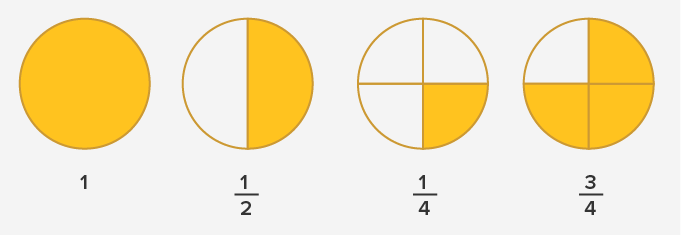 TYPES OF FRACTION
A fraction has two parts.
1. The number on the top of the line is called the numerator. It tells how many equal parts of the whole or collection are taken.  
2. The number below the line is called the denominator.  It shows the total divisible number of equal parts the whole into or the total number of equal parts which are there in a collection
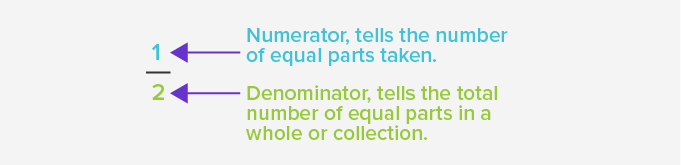 Types of comman fractions
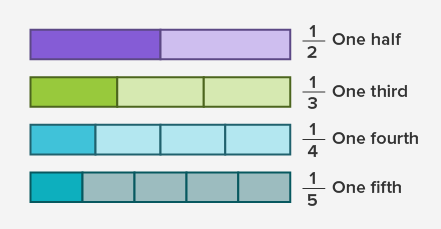 2.Proper fractions
Fractions in which the numerator is less than the denominator are called proper fractions.
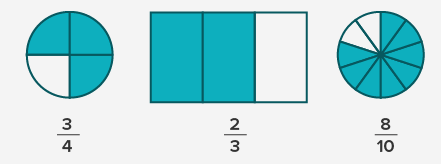 Addition and Subtraction in Common Fraction
Same Denominator
Denominators are different
Denominators are different
Multiplication in Common Fraction

Can you name the parts of a fraction?
?
numerator
?
denominator
What sort of fractions / numbers are these:
?
proper fraction
?
mixed number
?
improper fraction
Multiplication in Common Fraction
2 × 3         6
=
=
3 × 4        12
=
Multiplying always makes things bigger:

2 x 3 = 6

6 is bigger than both 2 and 3
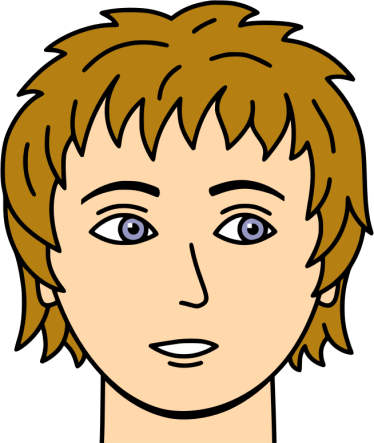 Is he correct?
=
Division always makes things smaller. If I divide up a rich, tasty chocolate cake, I always get a smaller piece than the whole cake.

12 ÷ 4=3
 
3 is less than 12
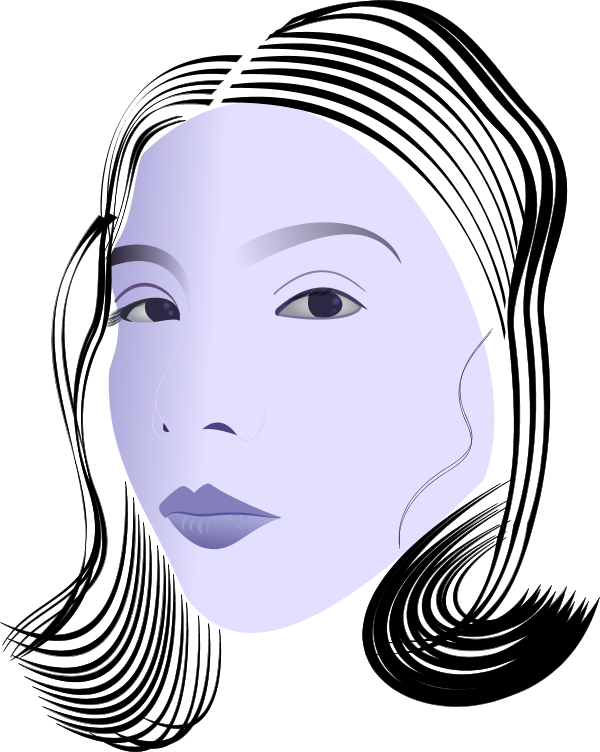 Is she correct?
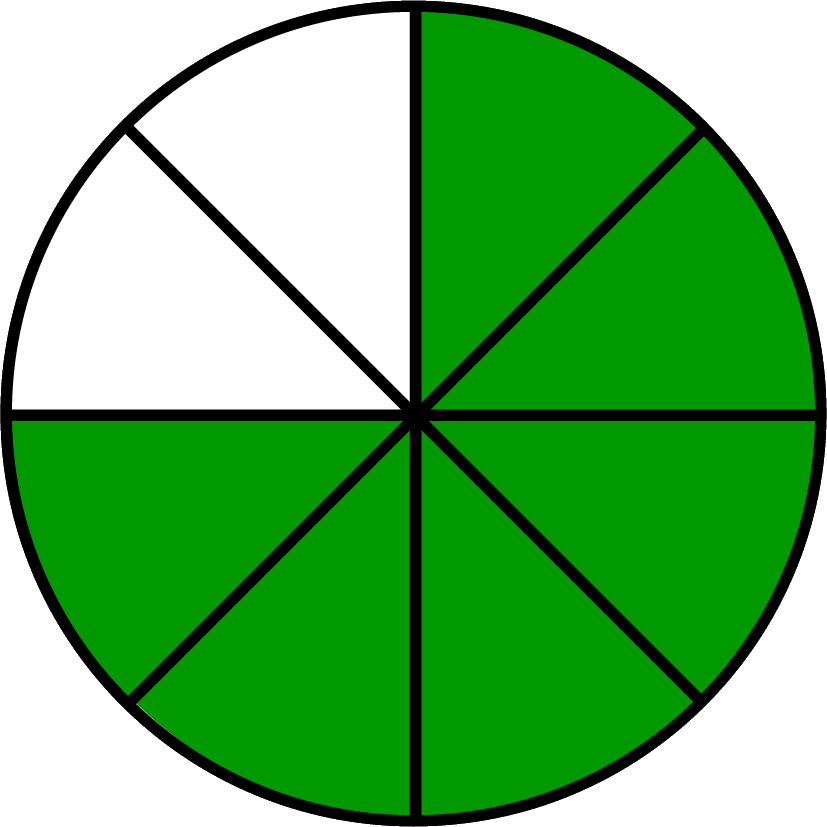 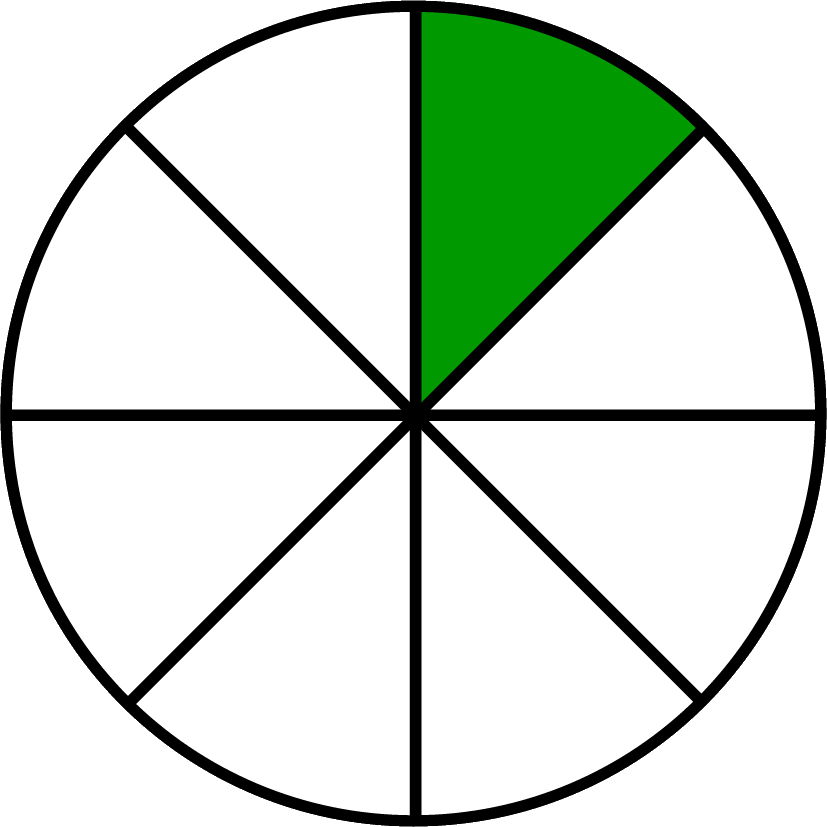 ÷       = 6
Exercise
Exercise
2.DECIMAL FRACTION